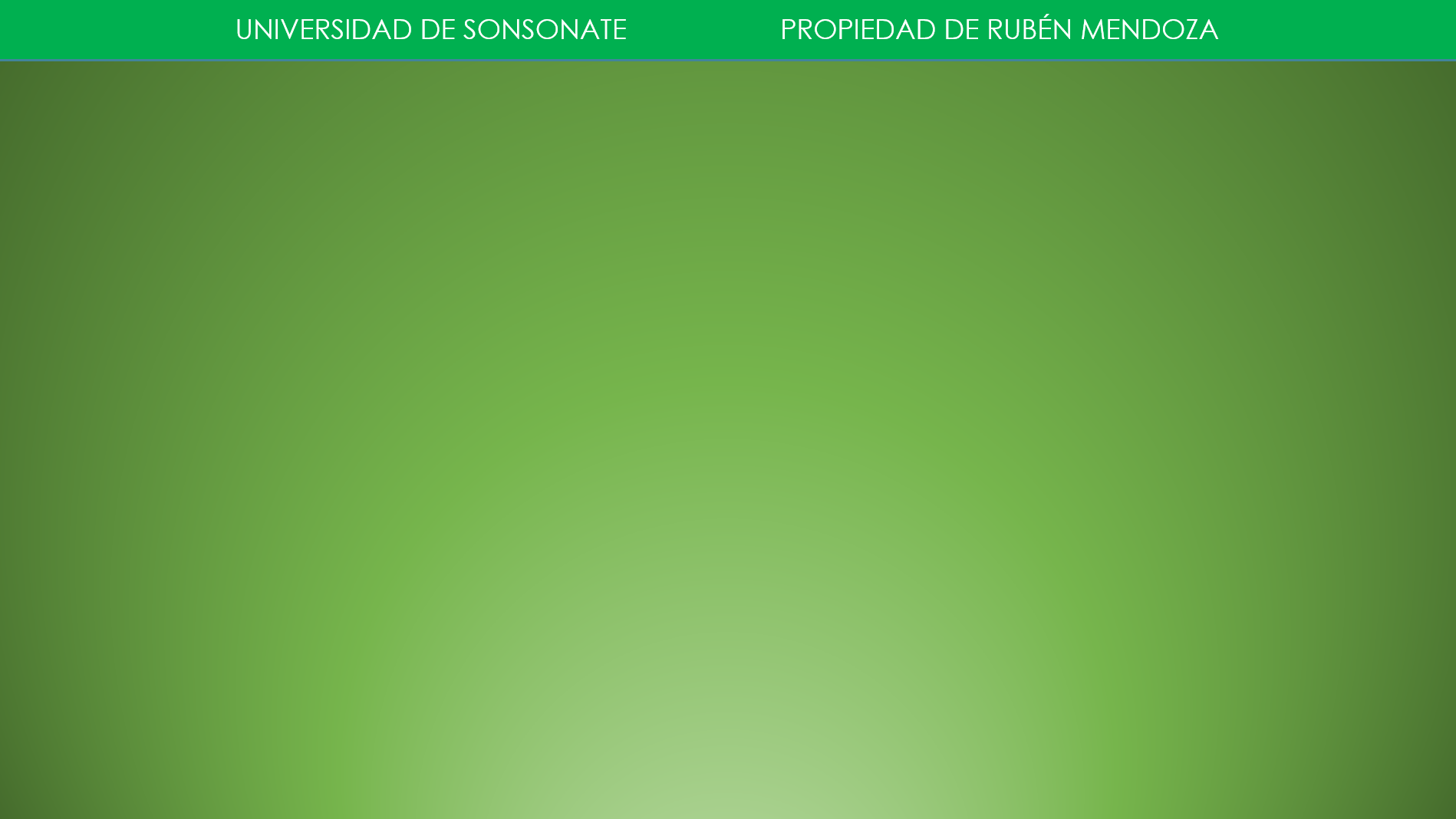 La fuerza de la gravedad y el peso
La fuerza de la gravedad es la fuerza de atracción mutua entre dos objetos con masa. Esta fuerza es proporcional a la masa de los objetos e inversamente proporcional al cuadrado de la distancia entre ellos. En la superficie de la Tierra, la fuerza de gravedad hace que todos los objetos sean atraídos hacia el centro de la Tierra.
Cuando un objeto se encuentra cerca de otro mucho más grande (como un planeta o cualquier cuerpo celeste), decimos que debido a esa fuerza de interacción entre ambos, se encuentra dentro de su campo gravitatorio. A esa fuerza con la que estos cuerpos celestes atraen a los objetos que se encuentran en sus campo gravitatorio se le llama "peso".
Por lo tanto el peso de un objeto depende de la masa, pero también de la aceleración con la que es atraído por la otra masa.
De acuerdo a la segunda ley de Newton:
Fuerza = masa x aceleración.
Si pensamos en la aceleración que un objeto tiene en el campo gravitatorio de la tierra:  g=9.8m/s2=32.2 p/s2
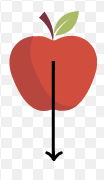 Recuerde que 1 Newton=1kg.m/s2
Y también 1 Libra=1 slug.p/s2